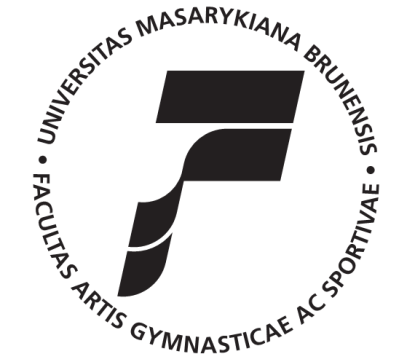 Přednáška č. 1
Úvod – definice rehabilitace a kinezioterapie, definice zdraví
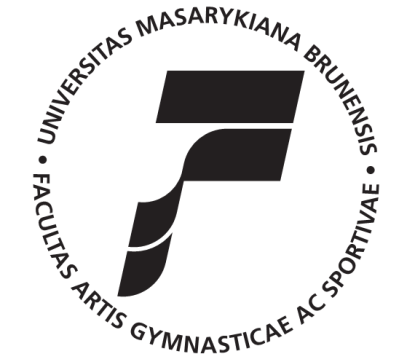 Rehabilitace
Z lat. „návratná péče“
Soustava léčebných, psychologických a sociálně ekonomických opatření zaměřených na návrat nemocných a postižených do společnosti
Definice RHB dle WHO 

Dle Jandy

Komprehenzivní – komplexní rhb – vysvětlit pojem
(Skripta Základy kinezioterapie, Dvořák, str. 7)
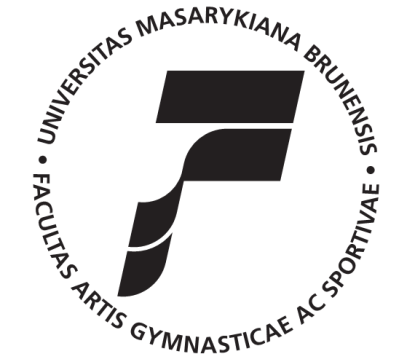 Rehabilitace - dělení
1) léčebná – kinezioterapie
A)pohybová léčba, cvičení = kinezioterapie = LTV
B) ergoterapie – pracovní léčba
C) fyzikální terapie (elektroterapie, laser, termoterapie, vodoléčba)
2) psychologická (motivace, poskytnutí živ. perspektivy)
3) pracovní (poskytnutí rekvalifikace)
4) pedagogická (vhodné vzdělání, např. Jedličkův ústav)
5) sociální (návrat postiženého do společnosti)
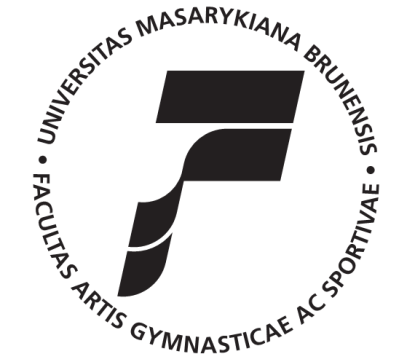 Zdraví = stav bez nemoci?
Definice zdraví dle WHO

Definice termínů:
 regenerace
 rekondice
rekonvalescence
resocializace
(Strana 7. – 8. Základy kinezioterapie, Dvořák)